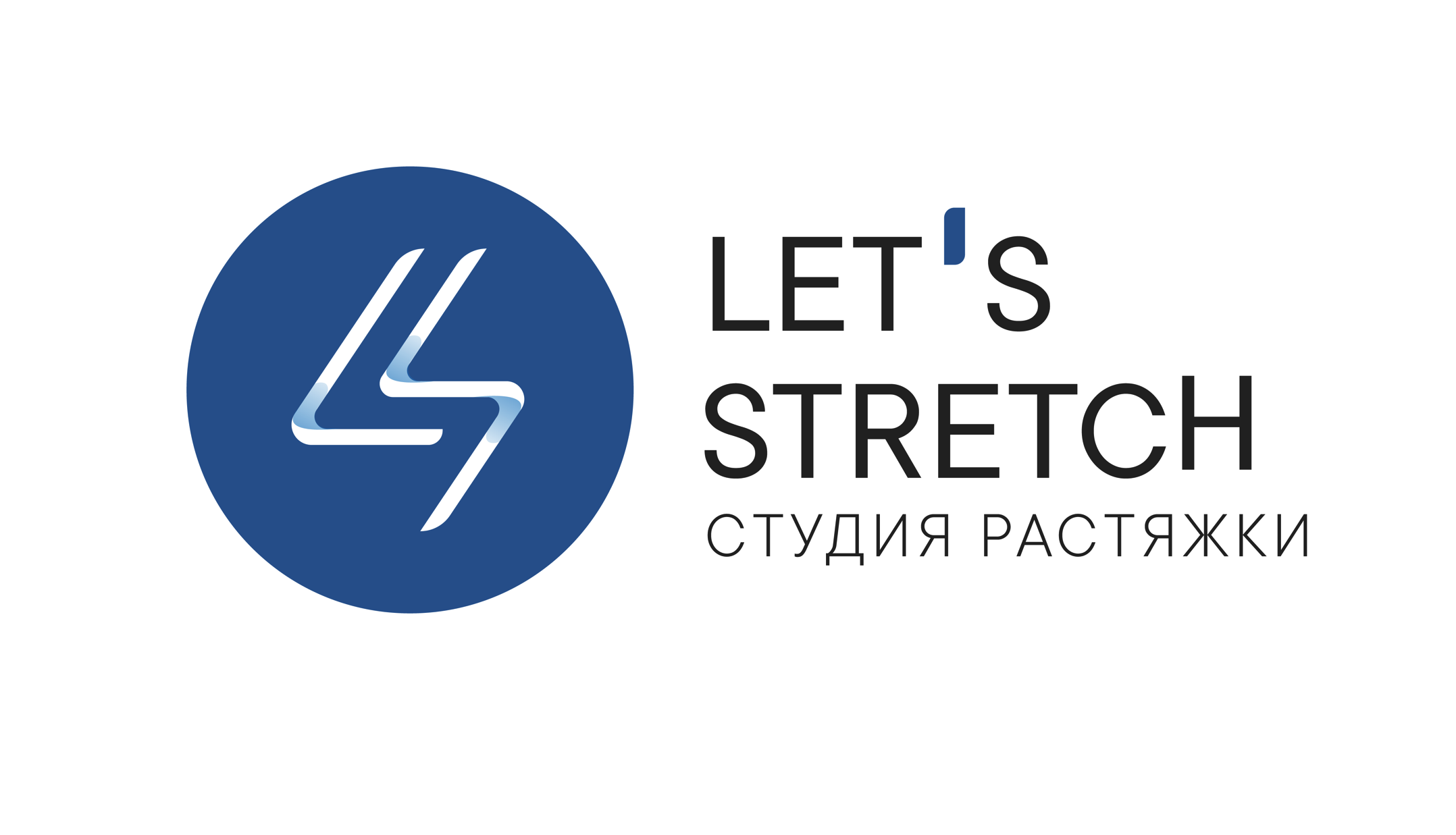 О проекте
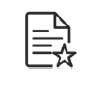 Преимущество

Зарекомендовавшая себя бизнес модель результатом дохода более 100 000 рублей от деятельности  1 студии. Таких студий 3 в Пензе, Белгороде и Феодосии. 
Наши тренеры квалифицированные гимнастки. 
Клиент может ходить по одному абонементу на любое направление. Абонементы у нас продаются по занятиям. 
Самый распространённый абонемент на 8 занятий стоимостью 2000, абонент бессрочный (клиент может придти и через два месяца и отзаниматься оставшиеся занятия) но помимо этого есть абонементы на 6,12 занятий. 
Так же есть безлимитные абонементы на полгода и год. 
В группах у нас по 5-7 человек, это говорит о том, что занятия проходят в уютной обстановке, подход к каждой девушке индивидуальный.
Уникальность нашей программы в том, что мы обеспечиваем комплексный подход к развитию тела.
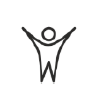 Направления
 Классический Stretching
 Aerostretching
 Пилатес
Растяжка с подкачкой
О продукте
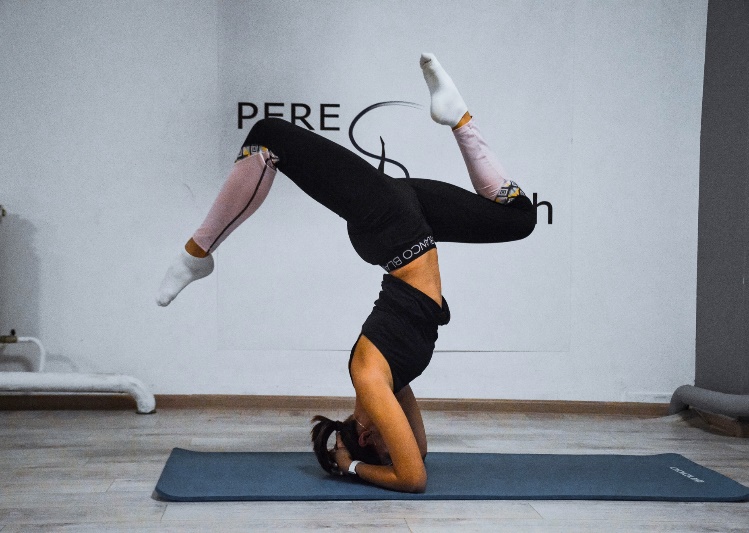 Длительность занятия 1 час

Режим работы с 9:00-21:00

4 основных направления

Занятия проходят в уютном, 
       светлом зале
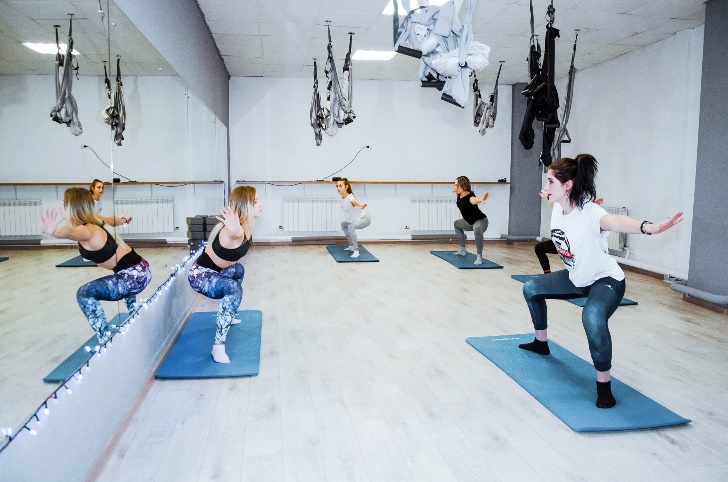 РОССИЯ
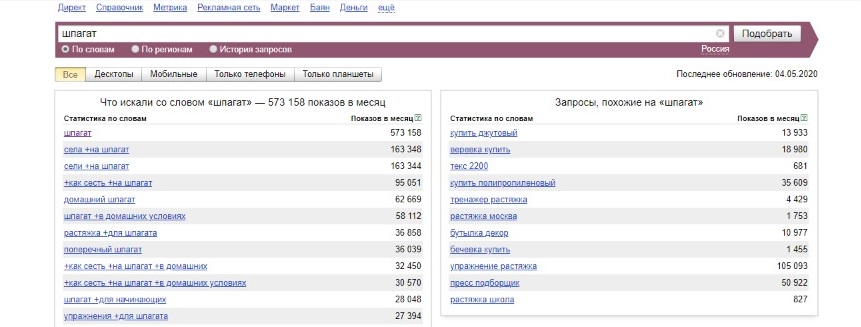 РОССИЯ
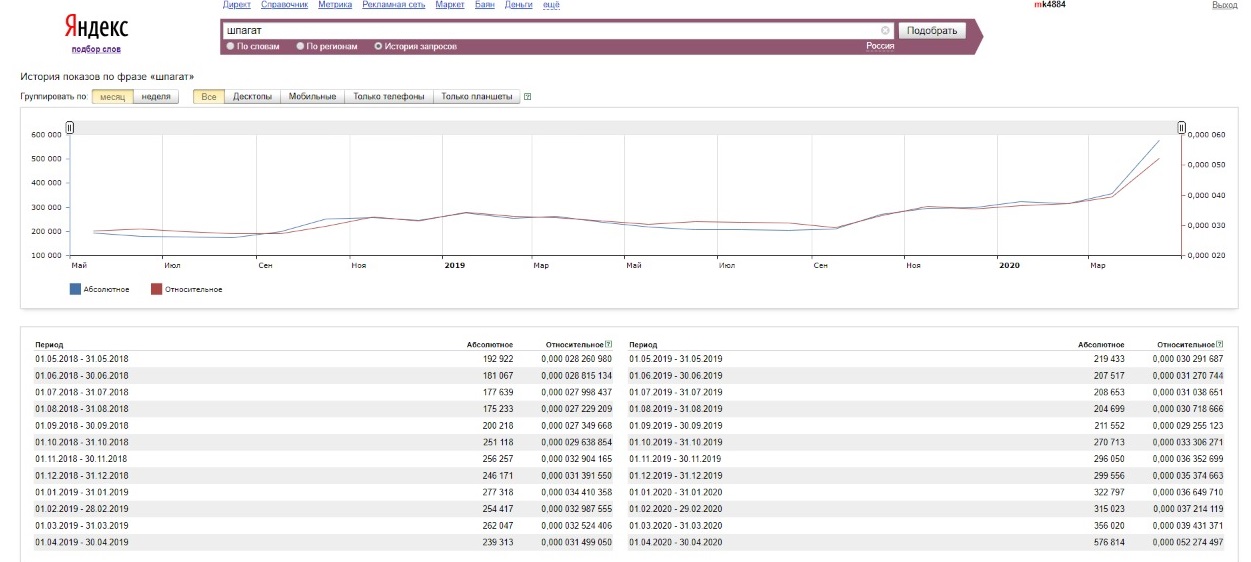 ТАМБОВ
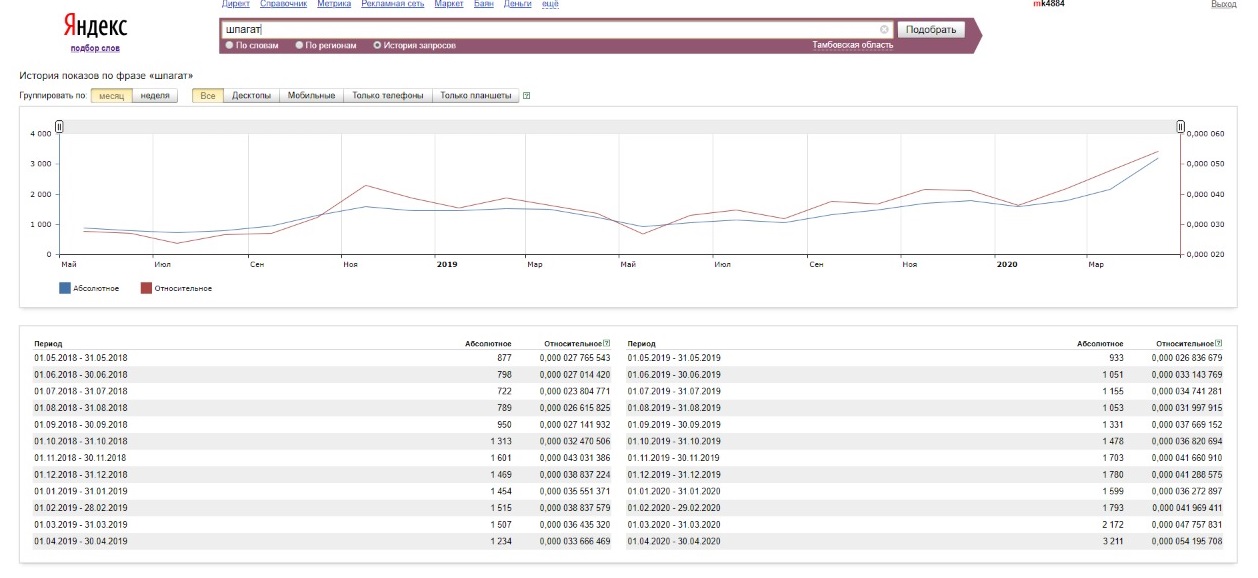 ФАКТОРЫ ВЛИЯЮЩИЕ НА РОСТ ФИТНЕС ИНДУСТРИИ
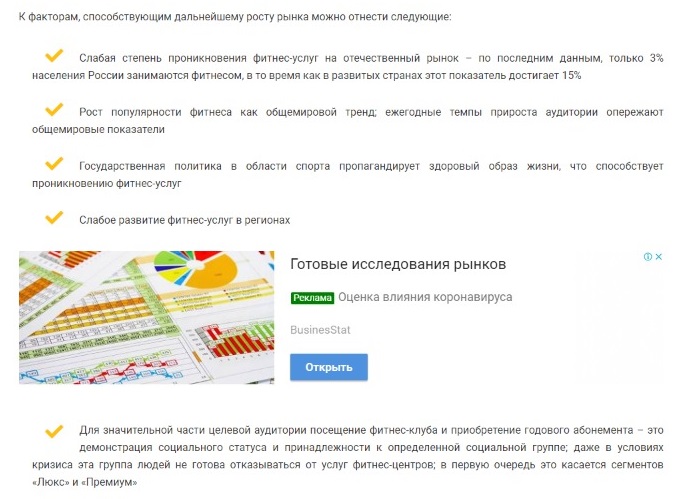 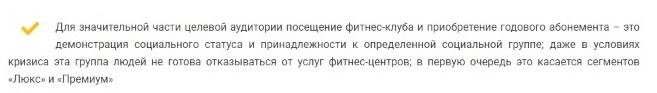 https://www.openbusiness.ru/biz/business/obzor-rynka-fitnes-uslug/
ОБЪЕМ РЫНКА
ПОТЕНЦИАЛ НИШИ 132 МЛРД РУБЛЕЙ ПРИБЫЛИ В ГОД
Анализ конкурентов
TOPSTRETHING- 19 точек
33 ШПАГАТА- 14 точек
Stretchberry -7 точек
SM Strething- 4 точки
КОНКУРЕНТЫ В ТАМБОВЕ
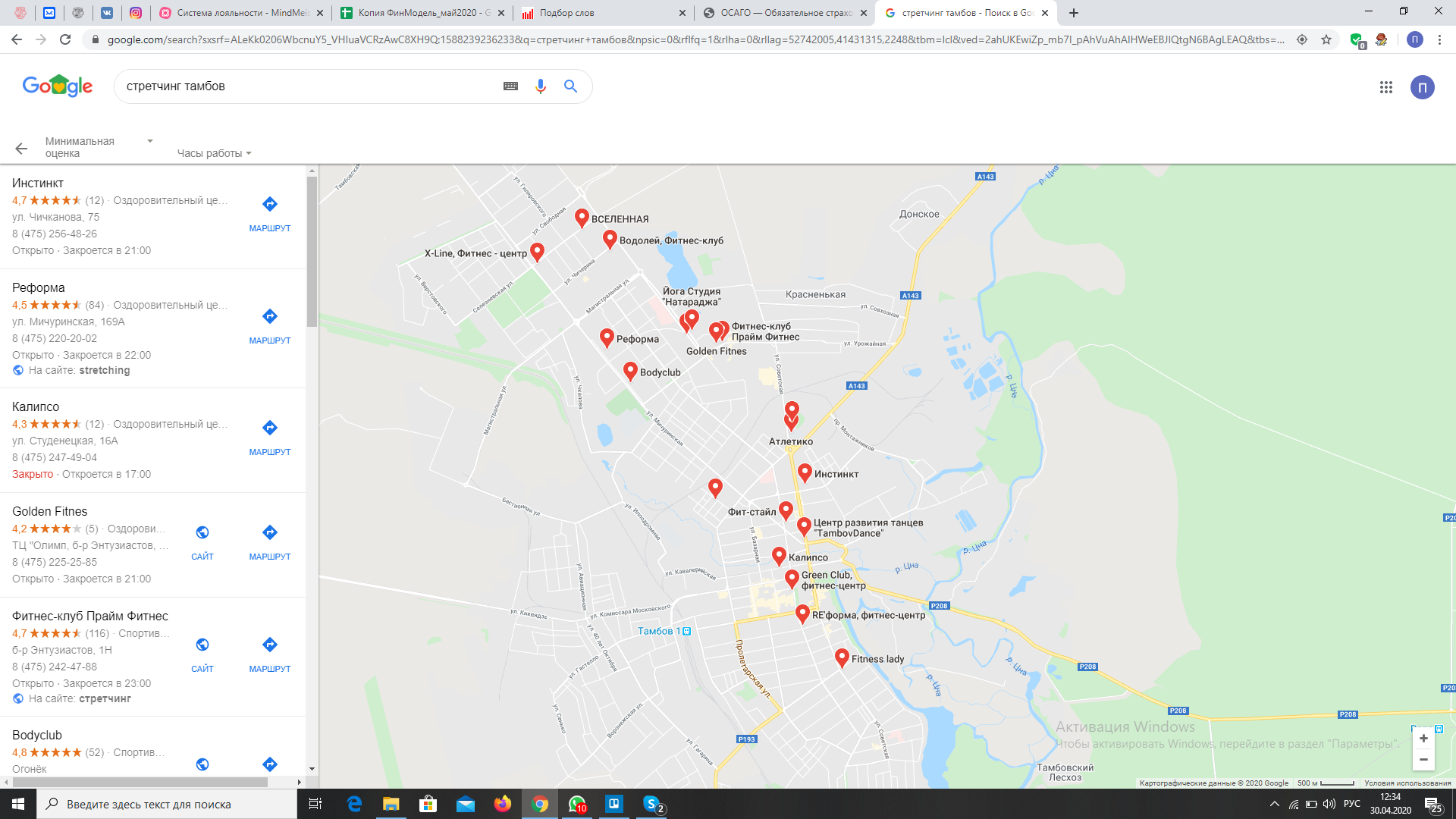 Прямые конкуренты: Инстинкт, Калипсо, Студия йоги «Натараджа», Nice to fit, Амазонка ,Фокус стретнчинг, Стимул.Косвенные: Атлетико, Реформа, Прайм фитнес, Боди Клаб, X-Line.Мелкие конкуренты: тренера, которые принимают на дому или продают курсы.
Анализ конкурентов
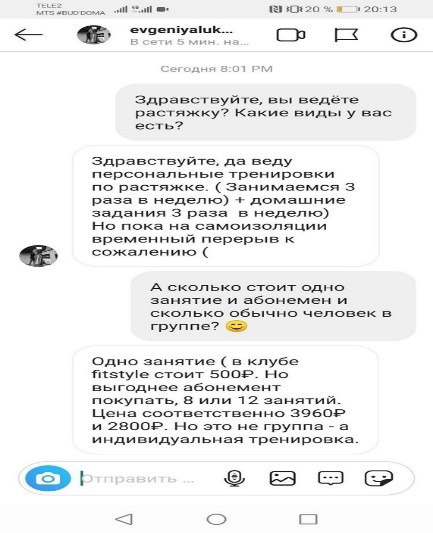 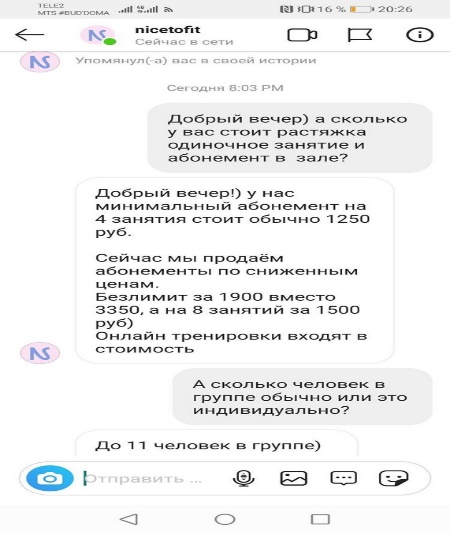 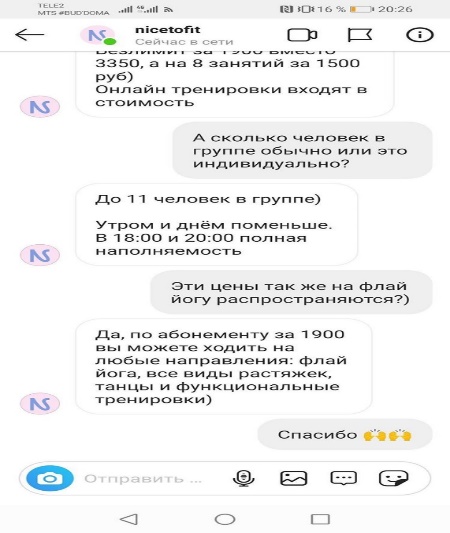 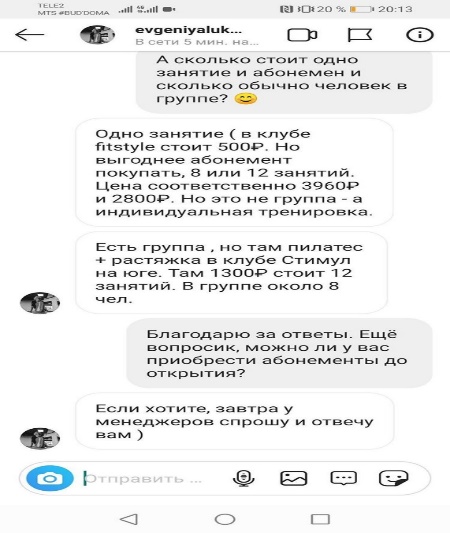 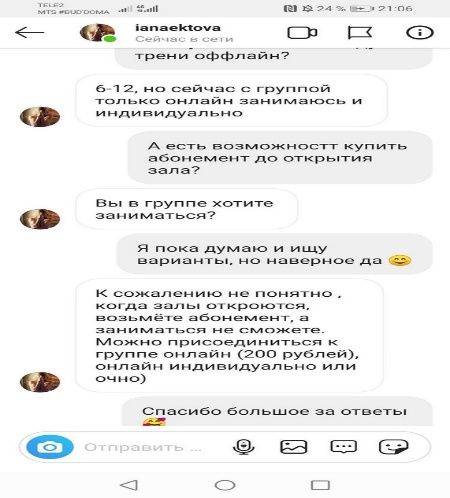 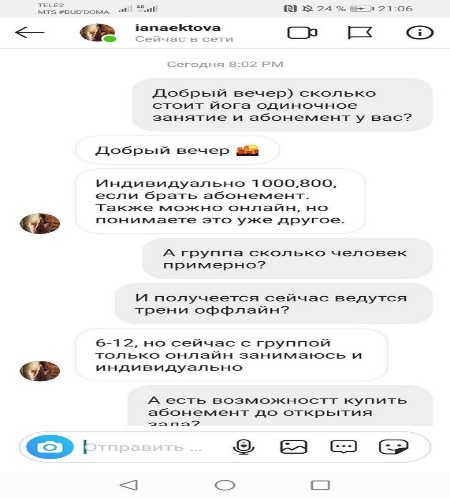 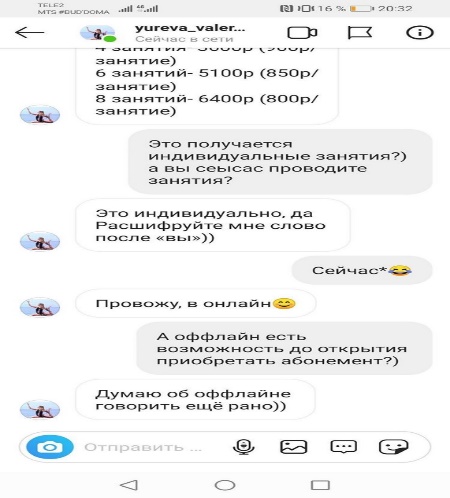 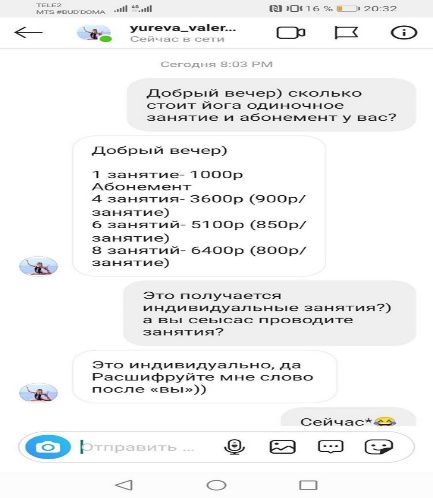 Анализ конкурентов
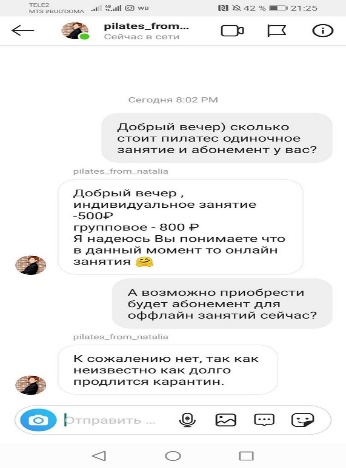 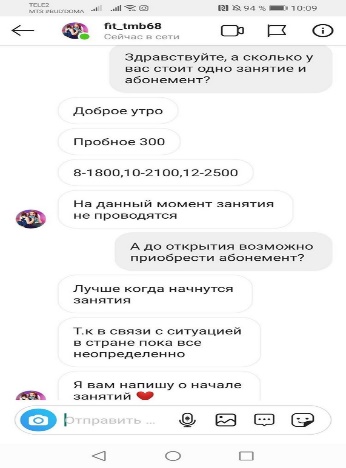 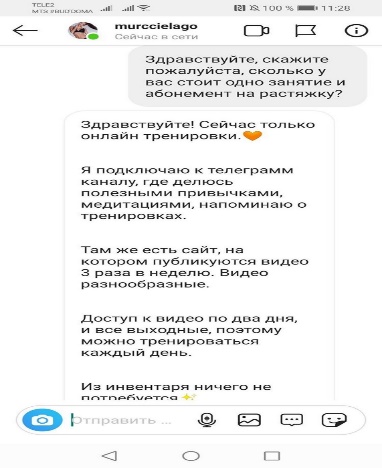 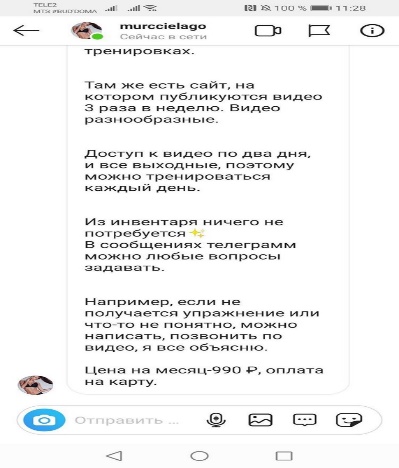 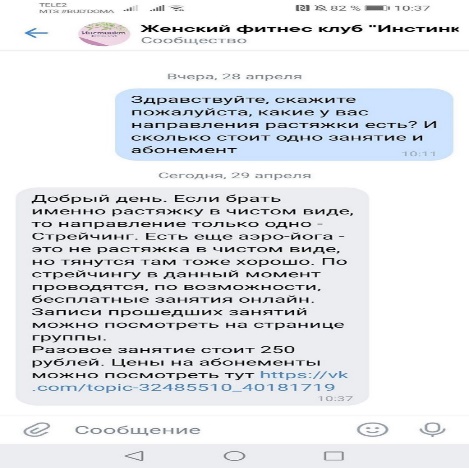 На основе анализа конкурентов выяснилось, что из 9 конкурентов только 1 студия продает офлайн  тренировки по выгодному предложению тем самым забирая клиентов у тех кто не продает. Тоже самое сделаем и мы уже по проверенной технологии Digital маркетинга, тем самым наработая базу к открытию студии.
Анализ конкурентов
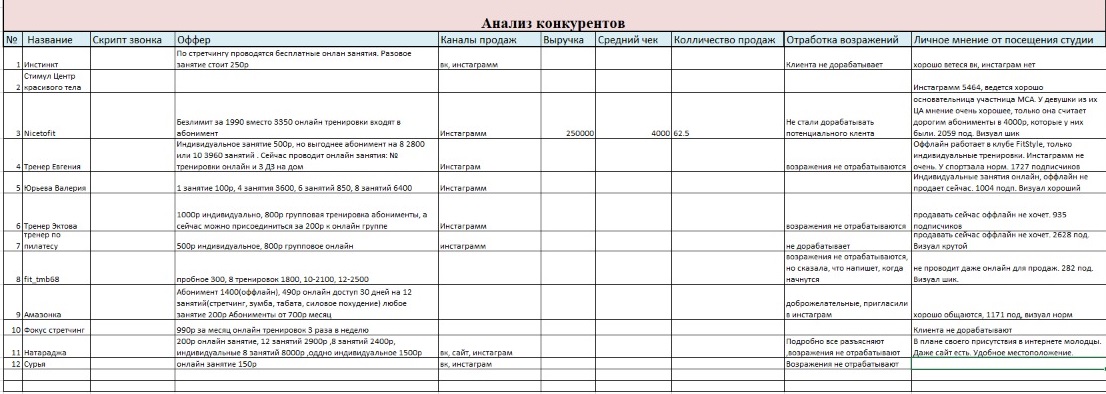 Только 2 из 12 конкурентов продают абонементы. То есть у 10 из них можно забрать уже сейчас клиентов простроив правильный маркетинг.
Портрет целевой аудитории
Мамы, находящиеся в декрете.
             Им важно заниматься после того, как отведут старшего ребенка в сад/школу, проводят мужа на работу, у младшего дневной сон. Занятия возле дома
Студенты от 16 до 25 лет.
              Им важно заниматься после того занятий в учебном заведении днем, недалеко от вуза/колледжа, общежития, Приходить на занятие с подружкой
Женщины - офисные сотрудники, от 20 до 35 лет 
   Им важно заниматься за пару часов до начала рабочего дня, принять душ и идти на работу. Либо заниматься вечером после рабочего дня недалеко от офиса или дома
ПОЧЕМУ СЕЙЧАС ЛУЧШЕЕ ВРЕМЯ ДЛЯ ВХОДА
Многие студии на карантине перестали привлекать аудиторию на абонементы, их клиенту можно своевременно предложить абонемент по скидке.
После карантина появились много площадей по самым низким ценам для аренды.
Клиенты устав сидеть дома будут искать место для досуга.
Девушки пойдут заниматься спортом, чтобы привести тело в форму и скинуть лишние кг после карантина.
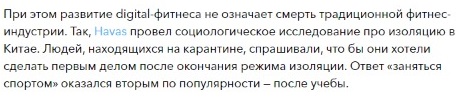 https://www.forbes.ru/biznes/398441-onlayn-ne-spaset-pochemu-posle-pandemii-fitnes-industriyu-pridetsya-stroit-zanovo
Опыт прошлых лет подтверждает рост фитнес индустрии после кризиса
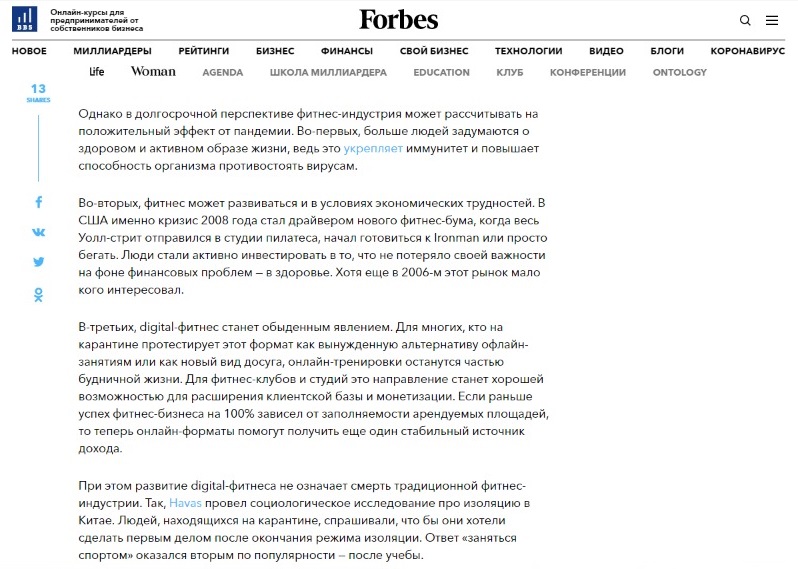 https://www.forbes.ru/biznes/398441-onlayn-ne-spaset-pochemu-posle-pandemii-fitnes-industriyu-pridetsya-stroit-zanovo
5 ПРИЧИН ПОЧЕМУ Я ОТКРЫВАЮСЬ СЕЙЧАС

Простая бизнес модель
Быстрый запуск.
Минимум вложений на старте по сравнению с до кризисным временем.
Возможность зарабатывать с первого месяца.
Клиентам не продают абонементы 10 из 12 конкурентов тем самым увеличивается возможность забрать себе более 100 клиентов разом.
ФРАНШИЗА ПОМОЖЕТ БЫСТРО ВОЙТИ В РЫНОК
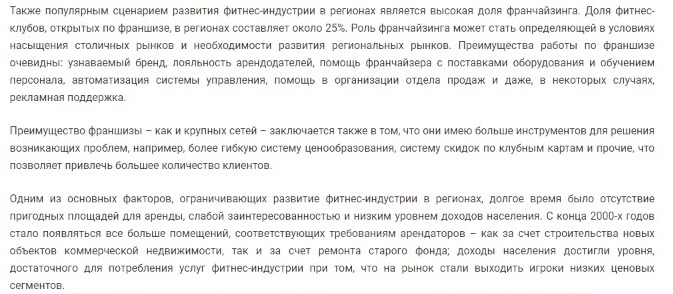 https://www.openbusiness.ru/biz/business/obzor-rynka-fitnes-uslug/
Бизнес-модель
Мы работаем по классической бизнес-модели студии растяжки. В студии работает 1 зал, зона ресепшн, за которой принимают клиентов. Клиенты занимаются по предварительной записи по 4 направлениям: классический стретчинг, аэростретчинг на полотнах, растяжка с подкачкой и пилатес. Есть отдельные комнаты для переодеваний. 
Занятия проходят ежечасно с 9.00-21.00. Клиент может записаться на любое удобное для него время, не нужно подстраиваться под график тренировок. 
Мы открываемся вблизи ТРЦ, жилых комплексов, общежитий, учебных заведений.
Зарабатываем на продаже абонементов, воды, протеиновых батончиках, одежда для занятий, носки. Открытие филиалов планируется как масштабирование прибыли. 
Тратим на аренду, ФОТ, маркетинг, закуп товара.
О ОСНОВАТЕЛЬНИЦЕ
Создавала и запускала бизнес в прошлом году и сразу начала зарабатывать 
Запустила 2 студии с франчайзи партнерами в Белгороде и Феодосии.
Лично контролирует рост оазвития каждого франчайзи партнера
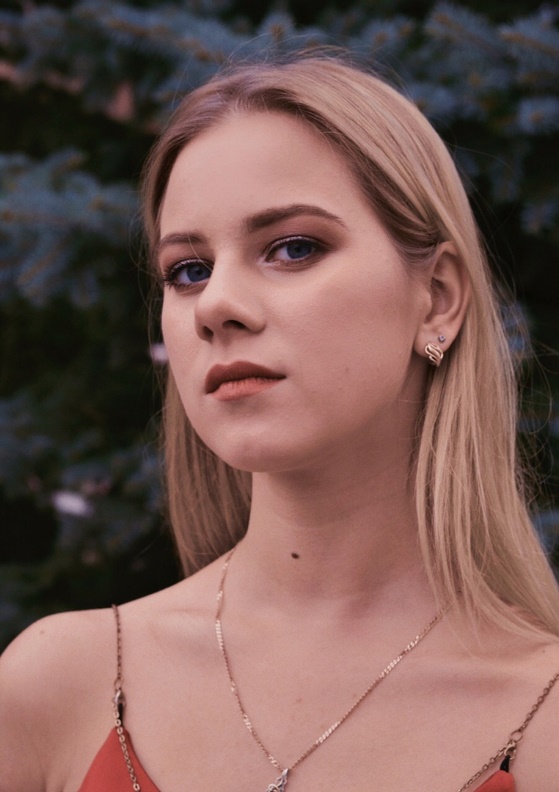 Кристина Перес г. Пенза
ПОКАЗАТЕЛИ СТУДИИ РАСТЯЖКИ В ПЕНЗЕ
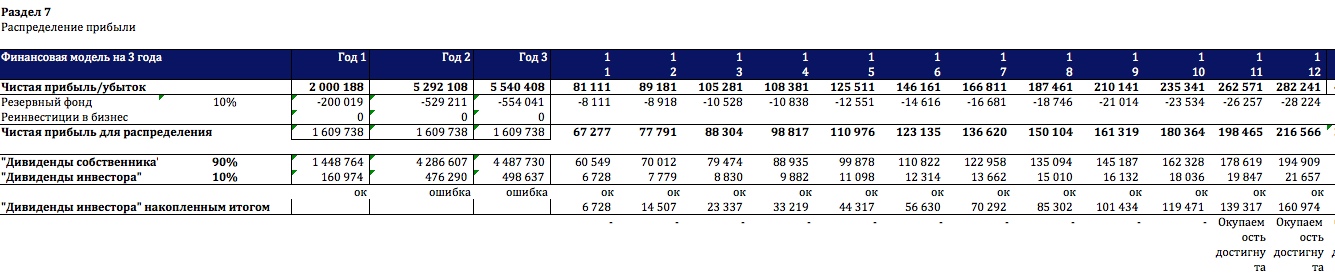 ПОКАЗАТЕЛИ ЗАПУЩЕННЫХ ПРОЕКТОВ
БЕЛГОРОД
ФЕОДОСИЯ
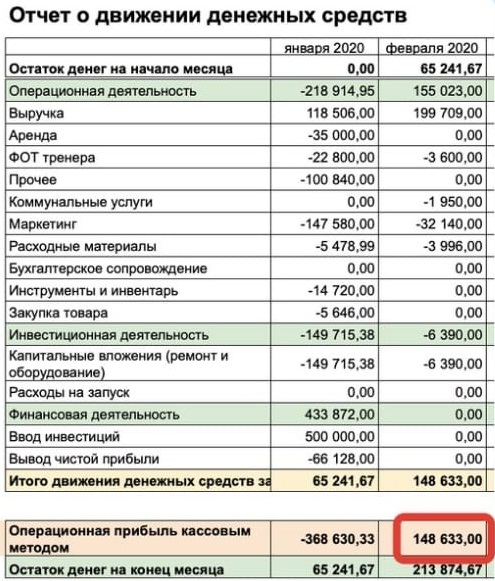 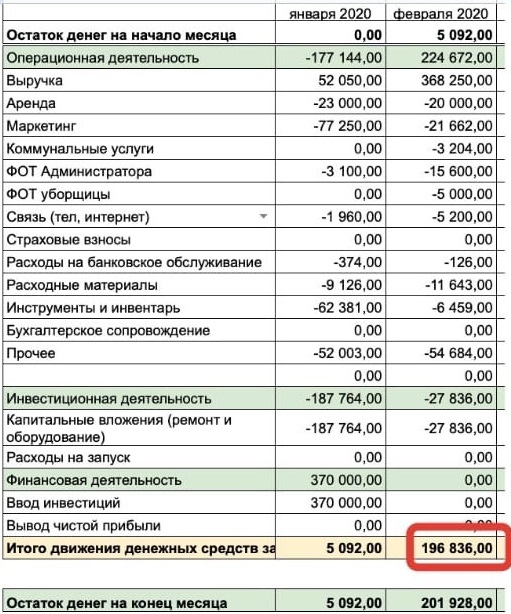 Инвестиции
490 000 руб                                                  Необходимый объем инвестиций для открытия одной студии и запуска
    12 мес.                                                                           Через 12 месяцев с момента открытия первой студии, вы вернете сумму вложенных инвестиций.

Финансовая модель
https://docs.google.com/spreadsheets/d/12rHDCz2X7U9o6070kr5OEJqvGy7EbN6g9KAntozGhbY/edit#gid=2051774588
ПЛАН ЗАПУСКА
Запуск продажи онлайн-курсов на карантин. Наработка аудитории.
Подготовка помещения для занятий.
За неделю до открытия запись на пробное занятие.
Каждую неделю заявки на пробное занятие не менее 20 заявок.
Внедрение реферальной программы для удержания и привлечения новой аудитории.
Контакты
Телефон/WhatsApp: +7(999) 787-14-07 Пётр

     Если у вас появился интерес к проекту, свяжитесь со мной любым удобным способом.